Hartelijk welkom bij de Nederlandse Bridge Academie
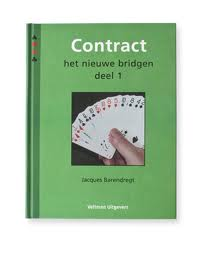 Hoofdstuk 11

Herbieding openaar
Contract 1, hoofdstuk 11
1
De herbieding met een

evenwichtige hand
Contract 1, hoofdstuk 8
2
♠ A75
♥ V973
♦ 952
♣ AHB
N
W      O
      Z
west   				oost	
  1♥					1SA
   ?
Contract 1, hoofdstuk 11
3
♠ A75
♥ V973
♦ 952
♣ AHB
N
W      O
      Z
west   				oost	
  1♥					1SA
 pas  (13-15 punten)
Contract 1, hoofdstuk 11
4
♠ A75
♥ AVB9
♦ 952
♣ AHB
N
W      O
      Z
west   				oost	
  1♥					1SA
   ?
Contract 1, hoofdstuk 11
5
♠ A75
♥ AVB9
♦ 952
♣ AHB
N
W      O
      Z
west   				oost	
  1♥					1SA
 3SA (18-19 punten)
Contract 1, hoofdstuk 11
6
♠ A75
♥ AV953
♦ 952
♣ AH
N
W      O
      Z
west   				oost	
  1♥					1SA
   ?
Contract 1, hoofdstuk 11
7
♠ A75
♥ AB953
♦ 952
♣ AH
N
W      O
      Z
west   				oost	
  1♥					1SA
 2SA (16-17 punten)
Contract 1, hoofdstuk 11
8
♠ H83
♥ V4
♦ B874
♣ 10863
N
W      O
      Z
west   				oost	
  1♥					1SA
 2SA				   ?
Contract 1, hoofdstuk 11
9
♠ H83
♥ V4
♦ B874
♣ 10863
N
W      O
      Z
west   				oost	
  1♥					1SA
 2SA				 pas
Contract 1, hoofdstuk 11
10
♠ H83
♥ V4
♦ B874
♣ VB63
N
W      O
      Z
west   				oost	
  1♥					1SA
 2SA				   ?
Contract 1, hoofdstuk 11
11
♠ H83
♥ V4
♦ B874
♣ VB63
N
W      O
      Z
west   				oost	
  1♥					1SA
 2SA				3SA
Contract 1, hoofdstuk 11
12
De herbieding met een

tweekleurenspel
Contract 1, hoofdstuk 8
13
♠ A7
♥ A9753
♦ 95
♣ AHB4
N
W      O
      Z
west   				oost	
   ?
Contract 1, hoofdstuk 11
14
♠ A7
♥ A9753
♦ 95
♣ AHB4
N
W      O
      Z
west   				oost	
  1♥
Contract 1, hoofdstuk 11
15
♠ A7
♥ A9753
♦ 95
♣ AHB4
N
W      O
      Z
west   				oost	
  1♥					1SA
   ?
Contract 1, hoofdstuk 11
16
♠ A7
♥ A9753
♦ 95
♣ AHB4
N
W      O
      Z
west   				oost	
  1♥					1SA
  2♣ (13-17 punten)
Contract 1, hoofdstuk 11
17
♠ A7
♥ AVB97
♦ 95
♣ AHB4
N
W      O
      Z
west   				oost	
  1♥					1SA
   ?
Contract 1, hoofdstuk 11
18
♠ A7
♥ AVB97
♦ 95
♣ AHB4
N
W      O
      Z
west   				oost	
  1♥					1SA
  3♣ (18-19 punten)
Contract 1, hoofdstuk 11
19
De herbieding met een

éénkleurenspel
Contract 1, hoofdstuk 8
20
♠ A7
♥ V109753
♦ 95
♣ AHB
N
W      O
      Z
west   				oost	
  1♥					1SA
   ?
Contract 1, hoofdstuk 11
21
♠ A7
♥ V109753
♦ 95
♣ AHB
N
W      O
      Z
west   				oost	
  1♥					1SA
  2♥	 (6+ kaart, 13-15 pnt)
Contract 1, hoofdstuk 11
22
♠ A7
♥ AVB987
♦ 95
♣ AHB
N
W      O
      Z
west   				oost	
  1♥					1SA
   ?
Contract 1, hoofdstuk 11
23
♠ A7
♥ AVB987
♦ 95
♣ AHB
N
W      O
      Z
west   				oost	
  1♥					1SA
  4♥	 (6+ kaart, 18-19 pnt)
Contract 1, hoofdstuk 11
24
♠ A7
♥ AV9875
♦ 95
♣ AH3
N
W      O
      Z
west   				oost	
  1♥					1SA
   ?
Contract 1, hoofdstuk 11
25
♠ A7
♥ AV9875
♦ 95
♣ AH3
N
W      O
      Z
west   				oost	
  1♥					1SA
  3♥	 (6+ kaart, 16-17 pnt)
Contract 1, hoofdstuk 11
26